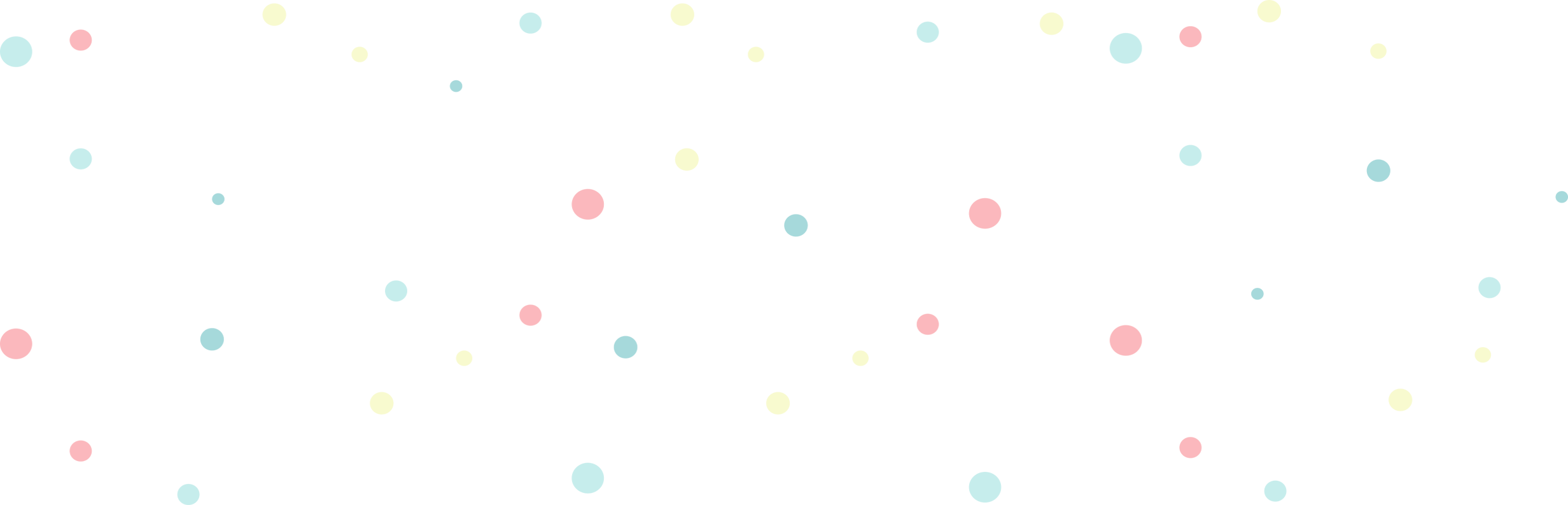 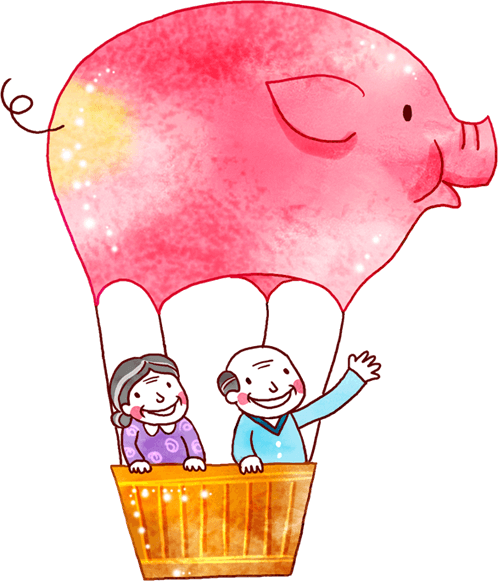 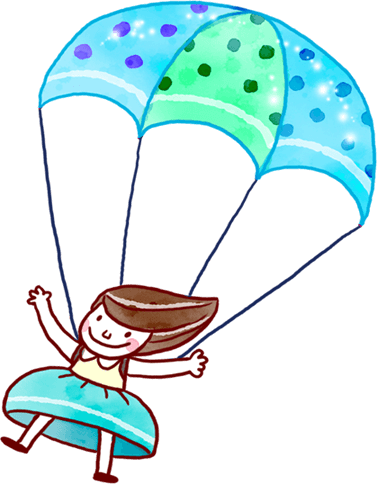 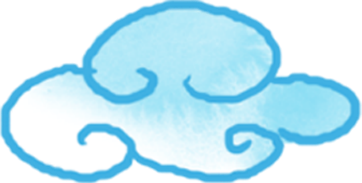 Chào mừng thầy cô và các em đến với môn Tiếng Việt
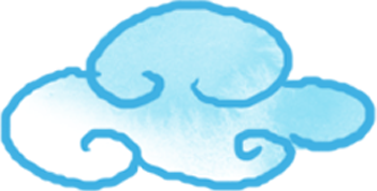 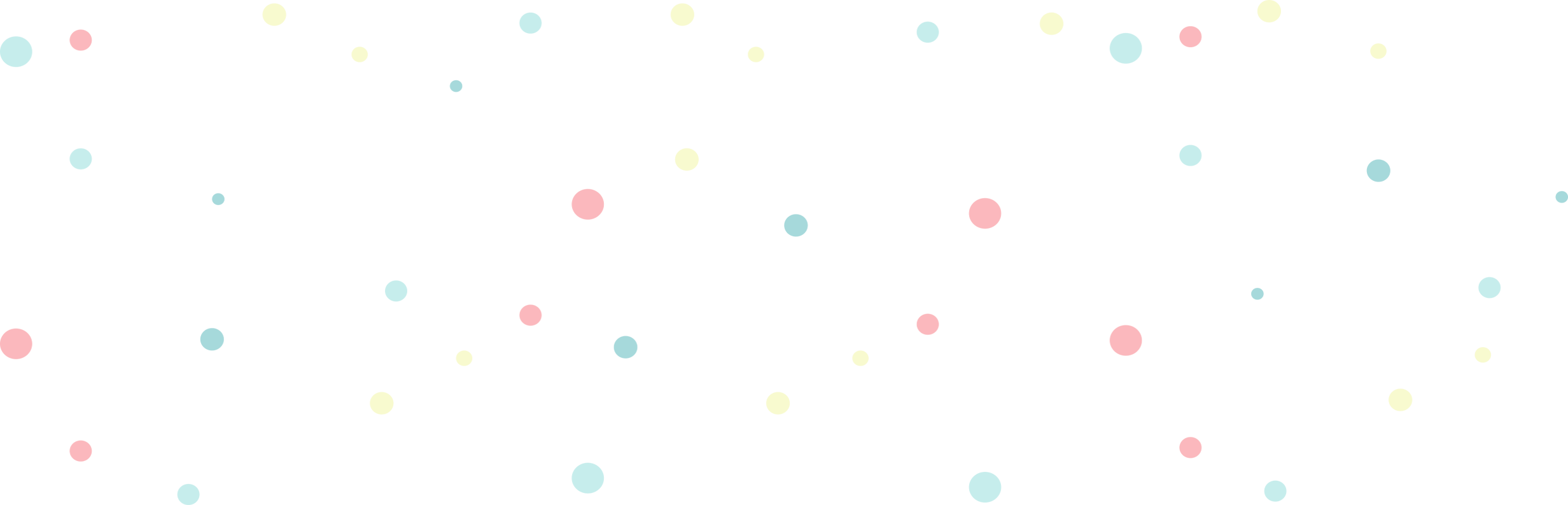 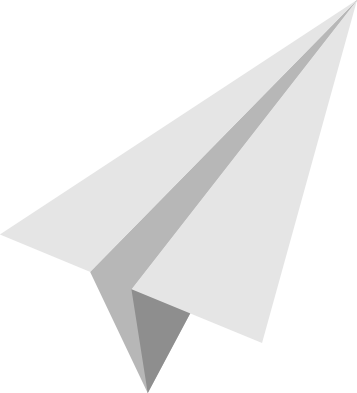 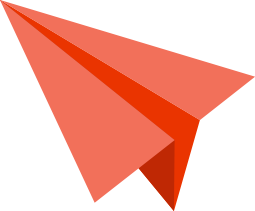 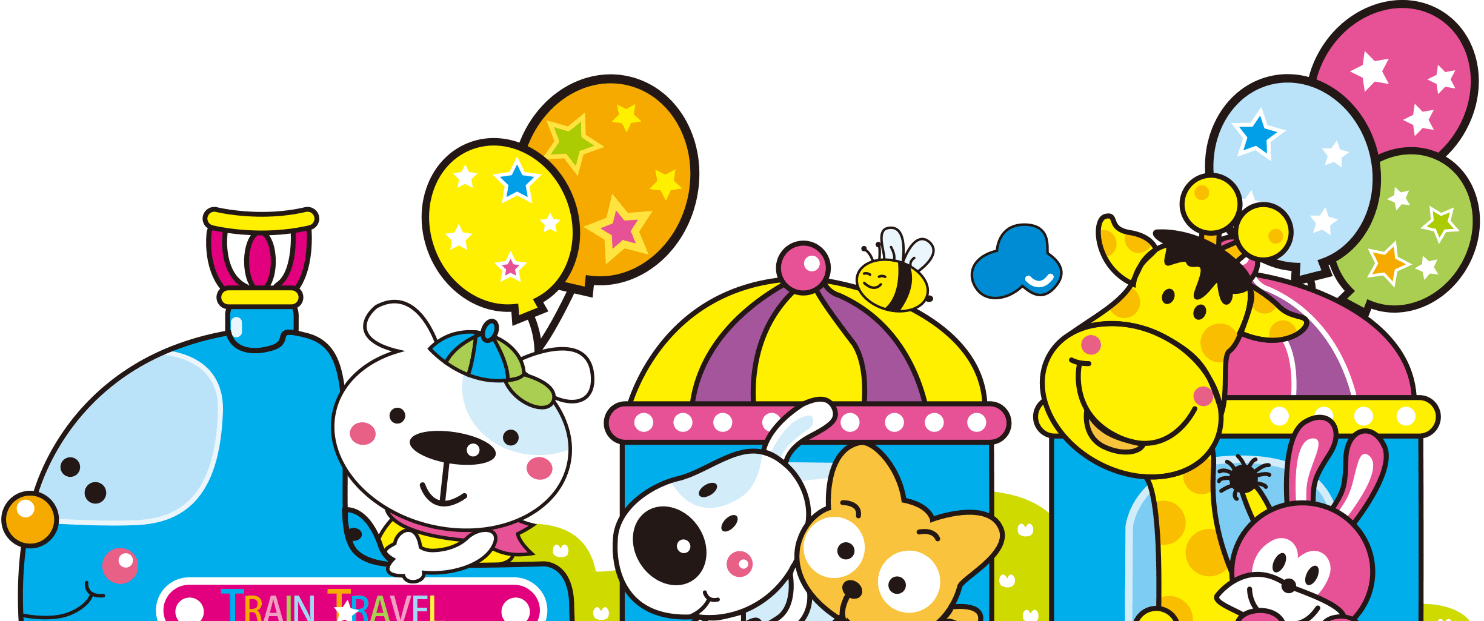 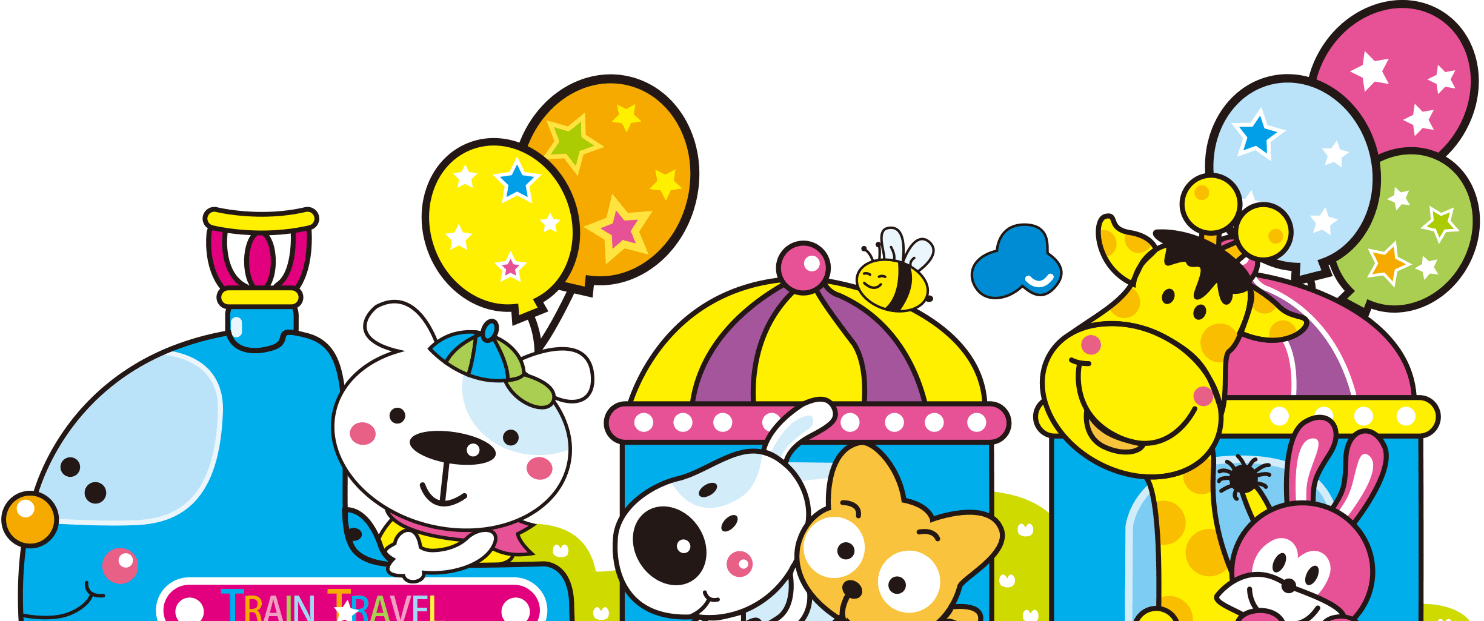 Tiết 3
Viết
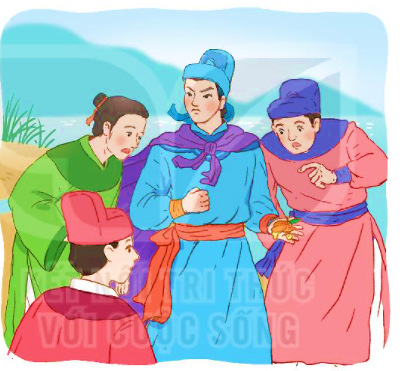 CHỮ HOA Q
Viết chữ hoa Q
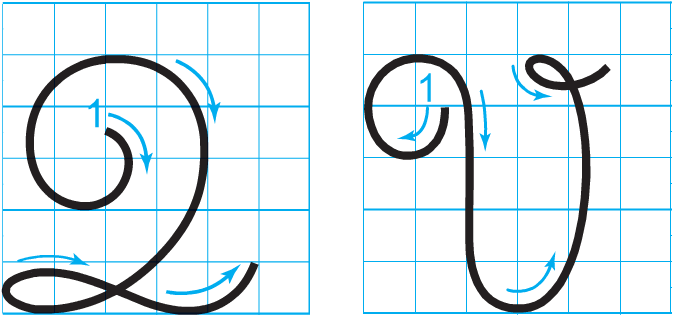 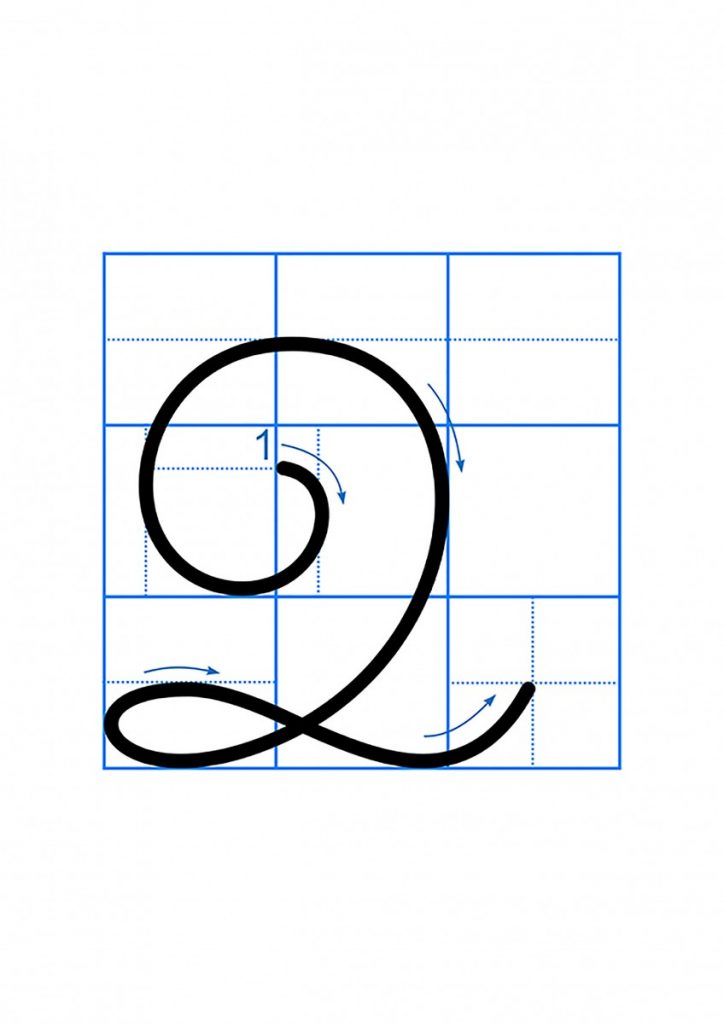 Q
Chọn ý đúng nhất:
*Con chữ Q cỡ vừa cao mấy ô li ?
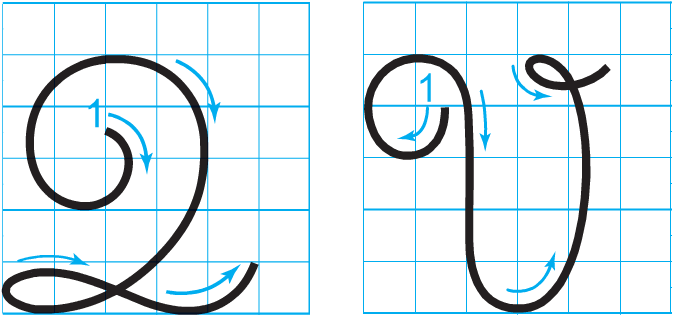 a) 4 ô li
b) 5 ô li
c) 6 ô li
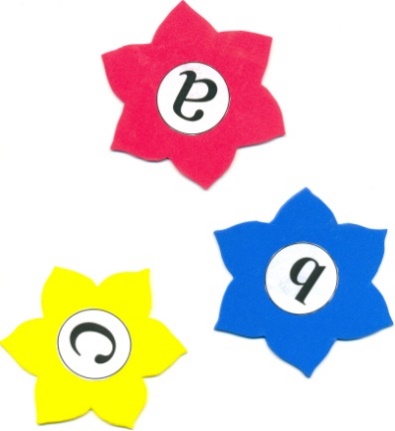 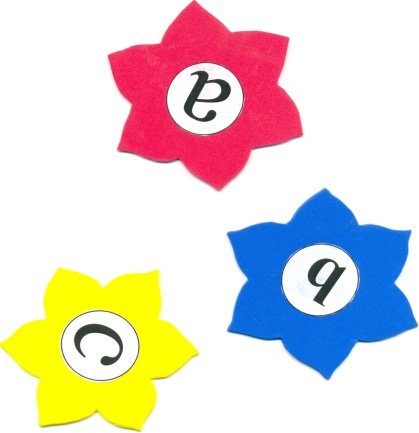 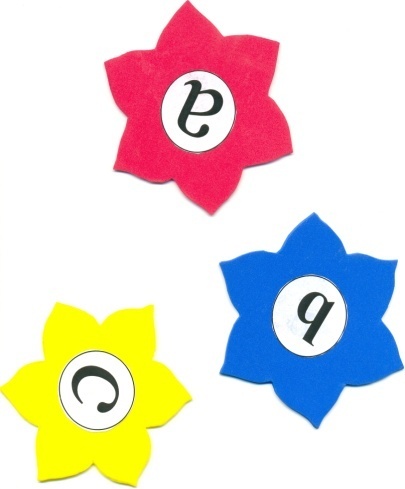 Q
Chọn ý đúng nhất:
*Con chữ Q cỡ nhỏ cao mấy ô li ?
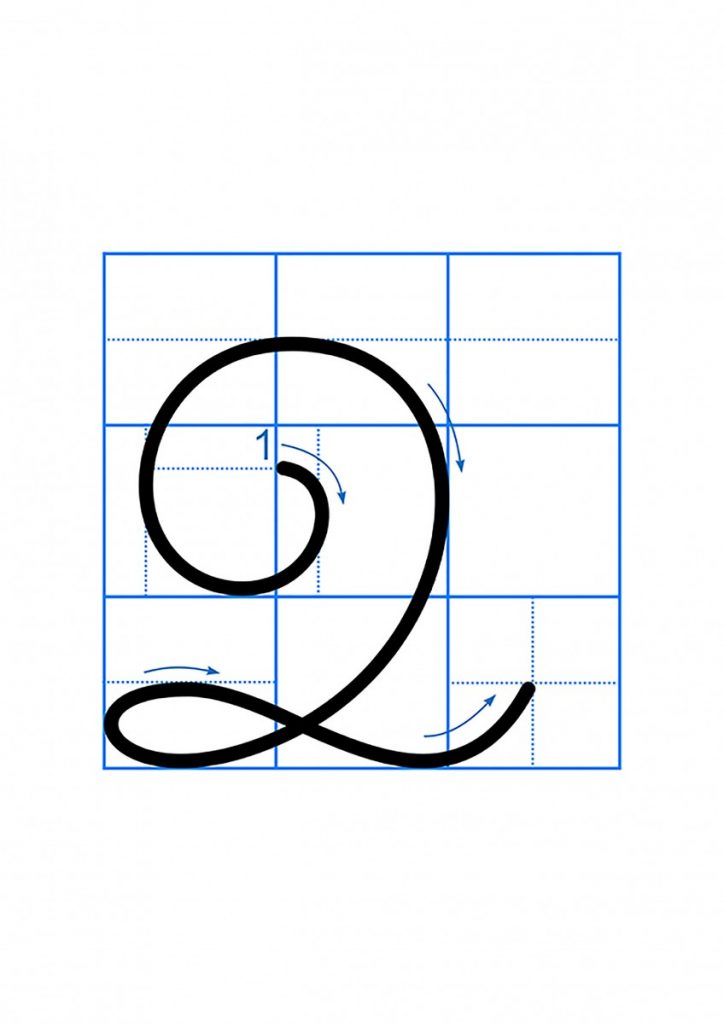 a) 2 ô li rưỡi
b) 4 ô li
c) 6 ô li
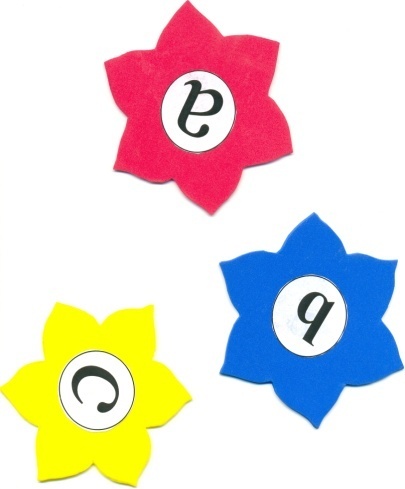 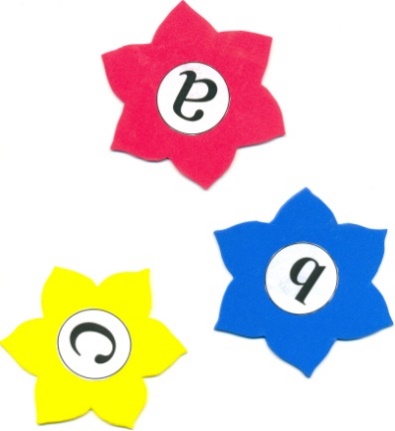 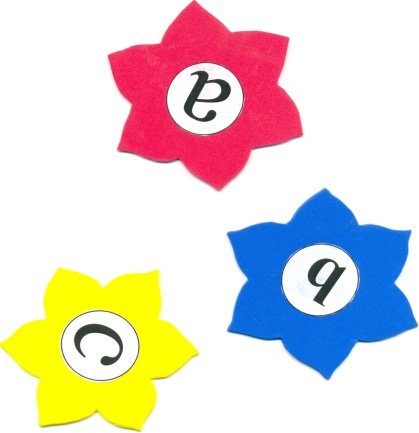 Q
Chọn ý đúng nhất:
*Con chữ Q gồm mấy nét?
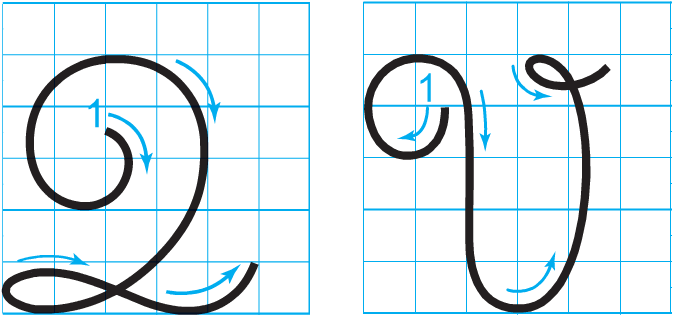 a) 1 nét
b) 2 nét
c)  3 nét
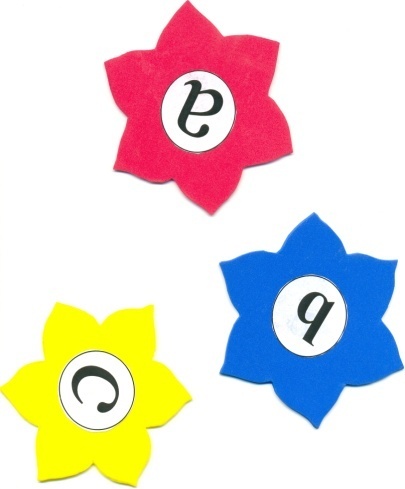 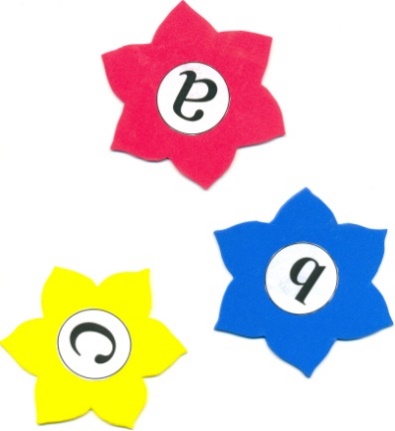 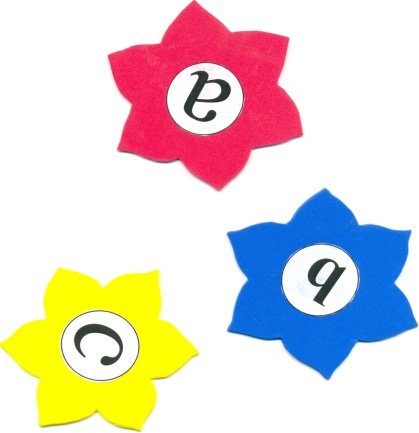 Viết chữ hoa Q (cỡ vừa)
VIẾT ỨNG DỤNG
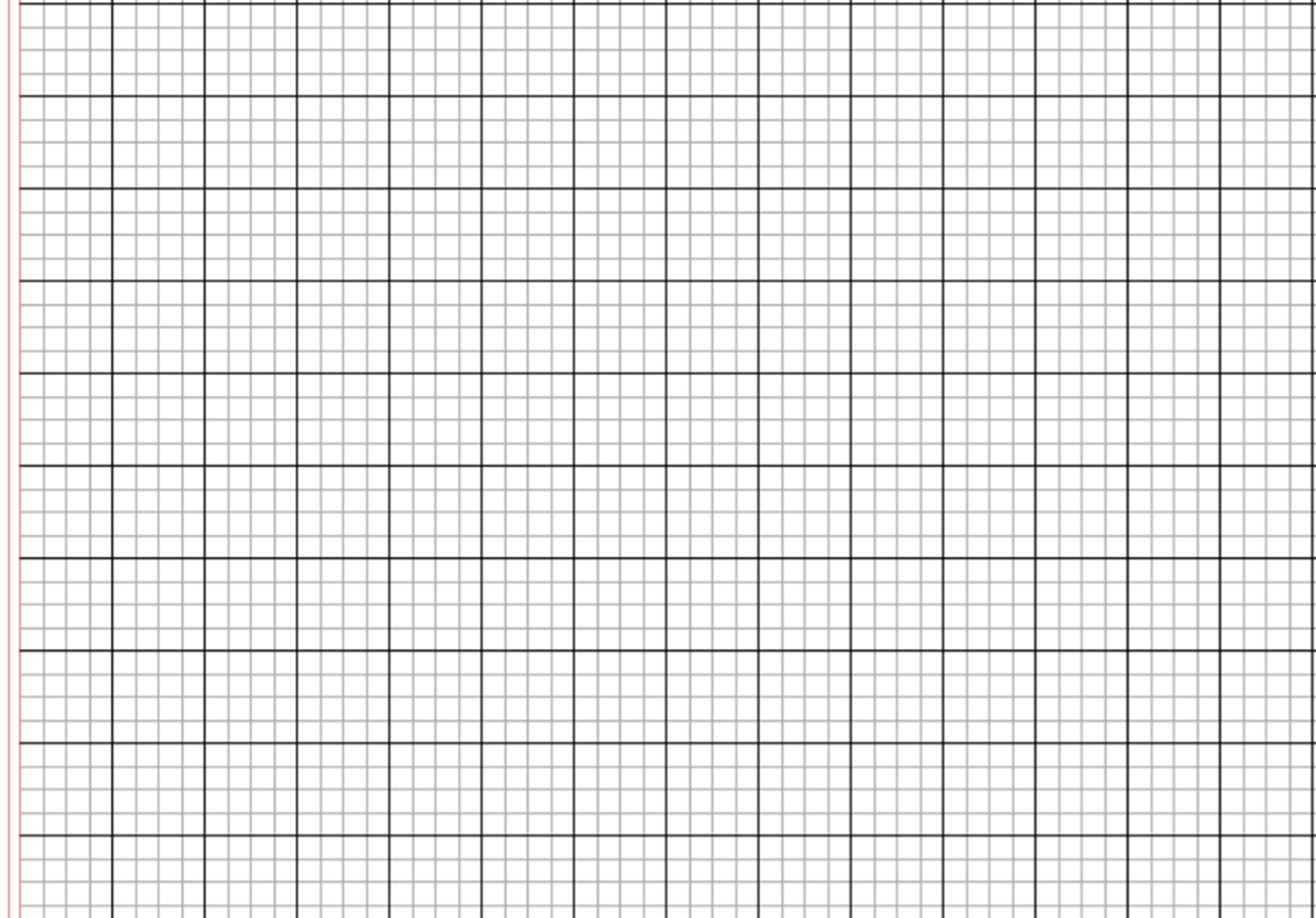 Trần Quốc Toản là người anh hùng nhỏ tuổi
 Chữ Q, T.
a. Chữ cái nào được viết hoa? 
b. Khoảng cách giữa các chữ ghi tiếng như thế nào?


c. Những chữ cái nào cao 2.5 li ?
 Khoảng cách giữa các chữ ghi tiếng là 1 con chữ o.
 Chữ g, l, h.
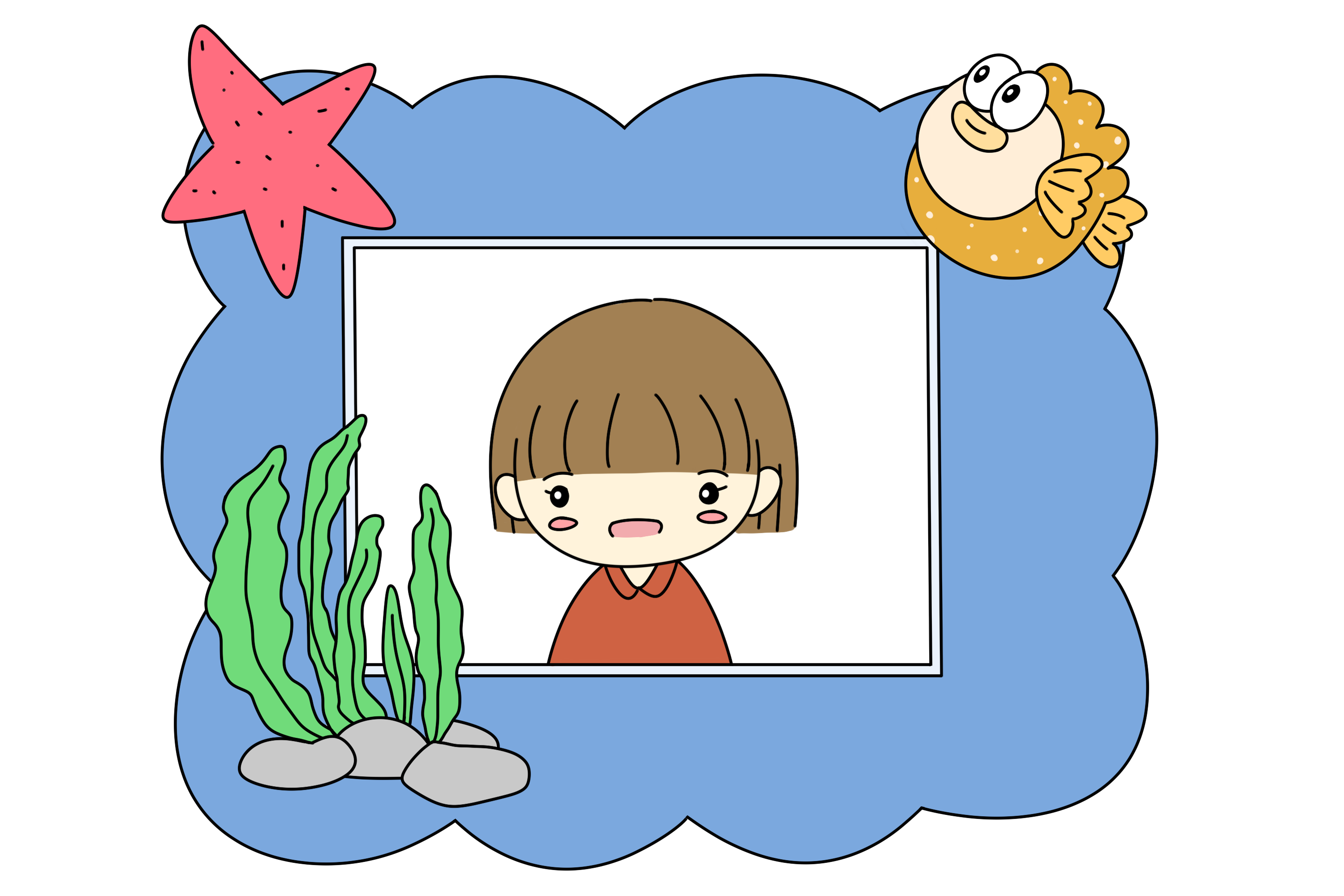 LUYỆN VIẾT VỞ
Học sinh viết vào vở Tập viết